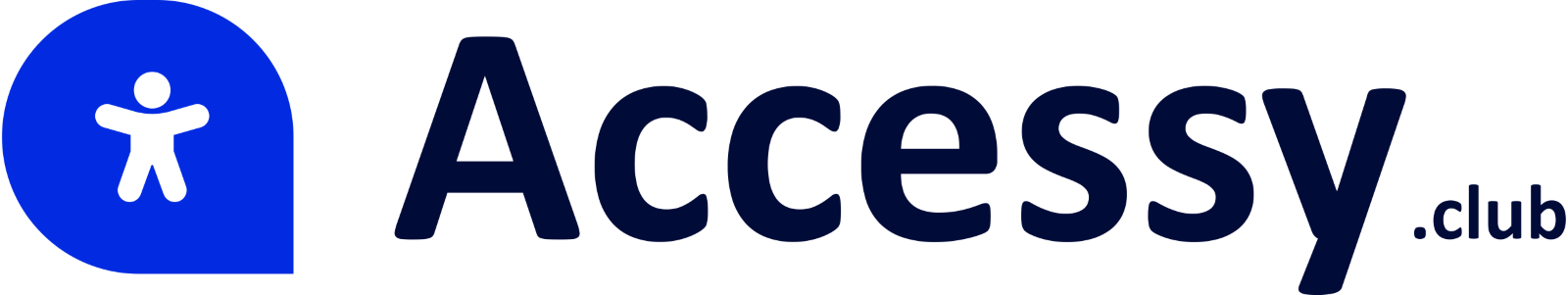 Awareness sessie
Wat is Digitale Toegankelijkheid? Waarom en voor wie is het belangrijk? En hoe wordt je als organisatie digitaal inclusiever?

Vincent van Brakel
Vincent@accessy.club 
Accessy.club
Bewustwording digitale toegankelijkheid
Wat is digitale toegankelijkheid?
WCAG
Waarom en voor wie is het belangrijk?
Voorbeelden
Wetgeving
Toegankelijkheidsverklaringen
Vragen
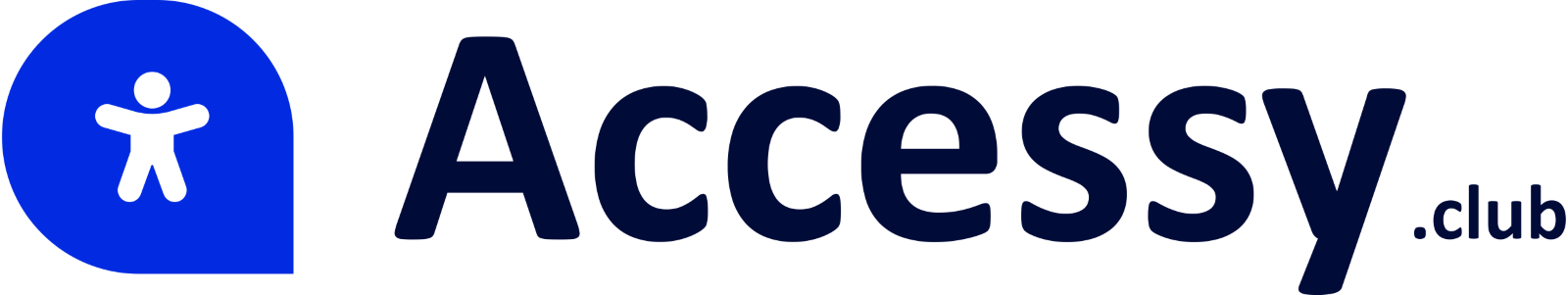 Even voorstellen
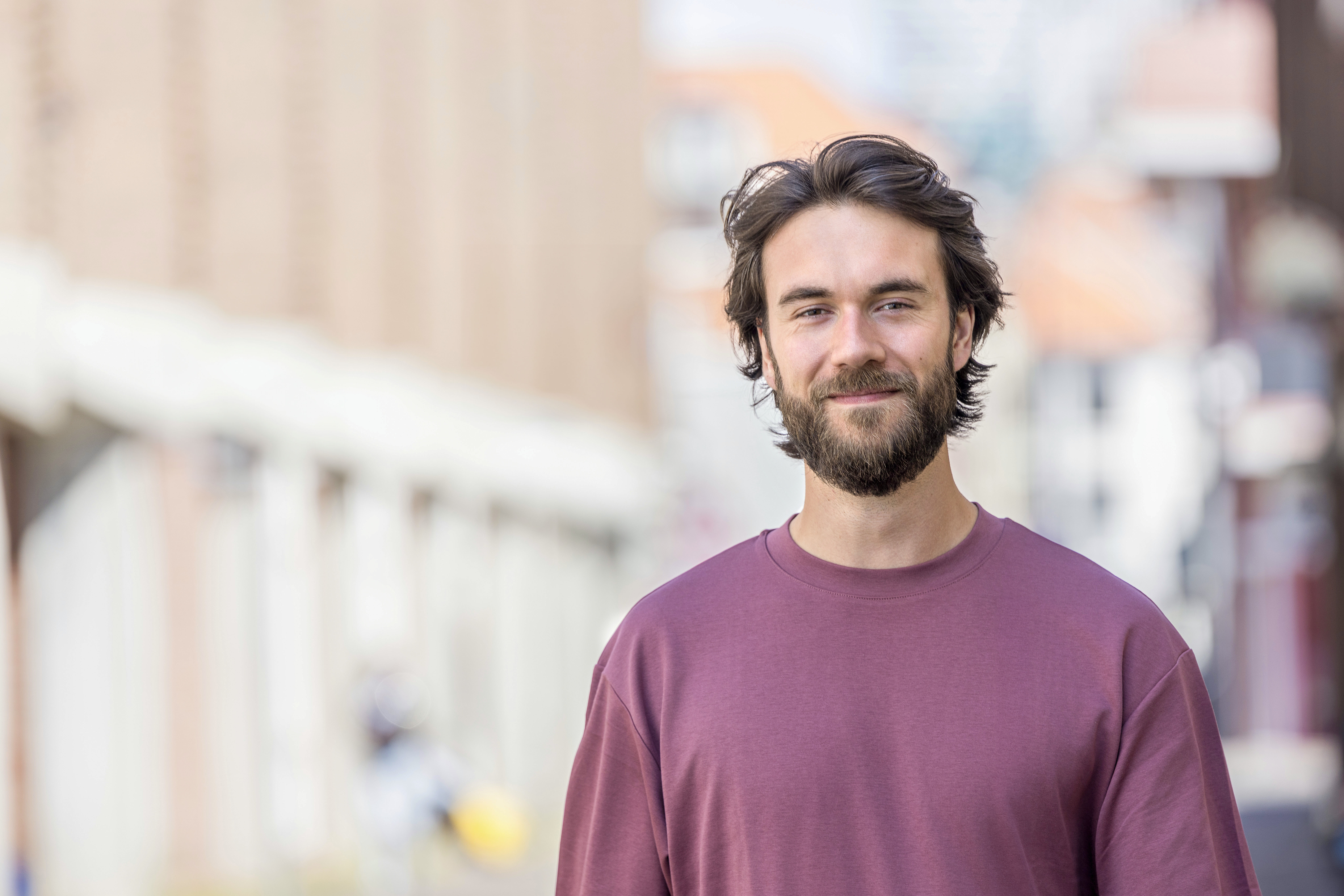 Vincent van Brakel
Onderzoeker WCAG-EM Digitale Toegankelijkheid
Van SEO naar toegankelijkheid
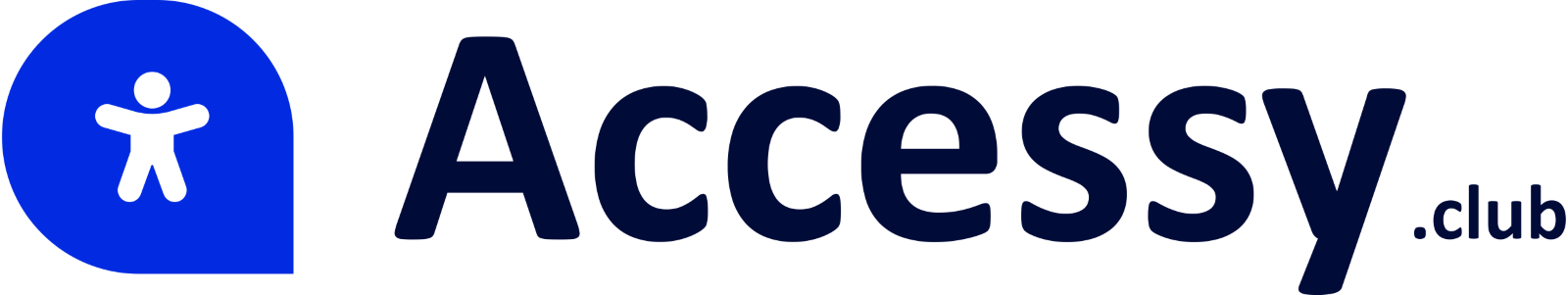 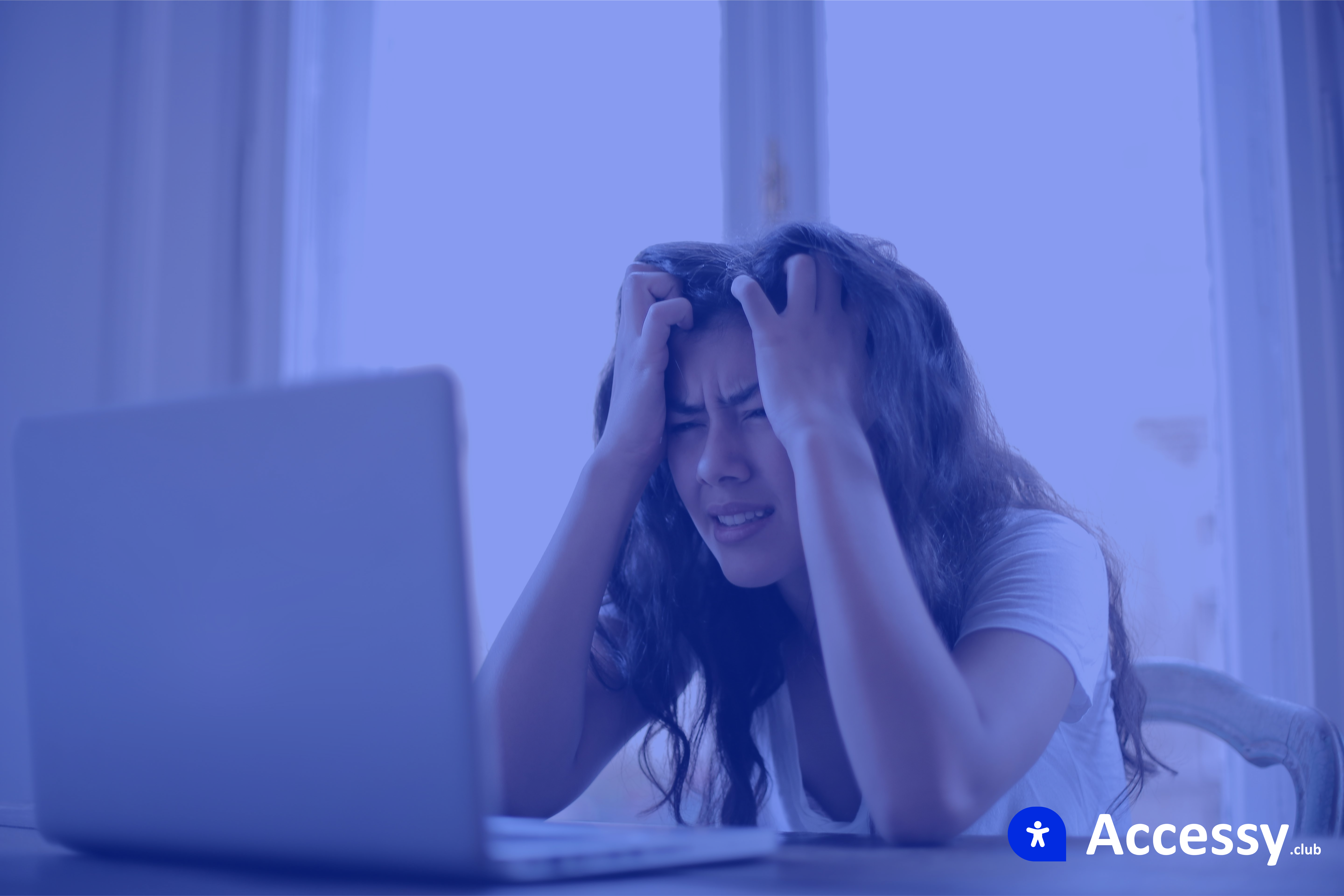 Introductie digitale toegankelijkheid
Het belang van digitale toegankelijkheid
Grootte van de doelgroep
4,5 miljoen Nederlanders met een functiebeperking of chronische ziekte
Soorten functiebeperkingen
Zintuigelijke beperking
Doofheid
Blindheid
Slechtziend
Slechthorend
Lichamelijke beperkingen
Cognitieve beperkingen
TOA, Alzheimer, ADD/ADHD, dyslexie etc.
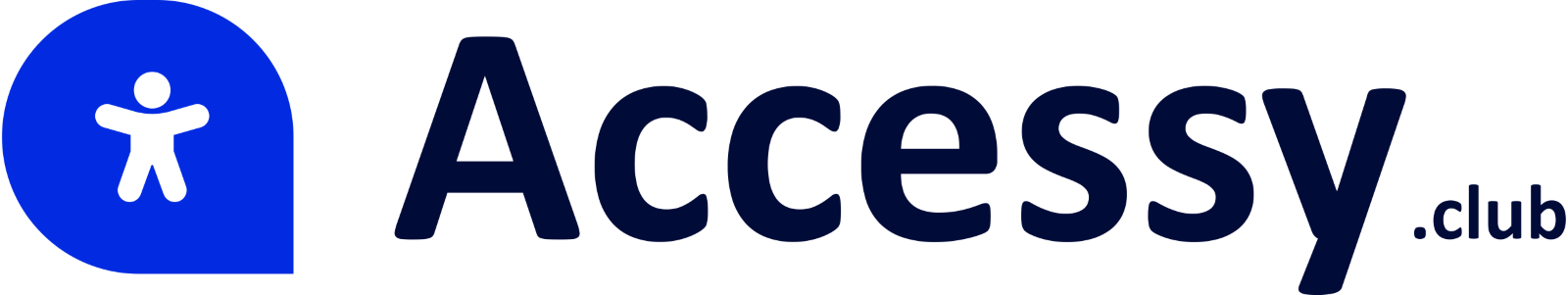 Soorten functiebeperkingen
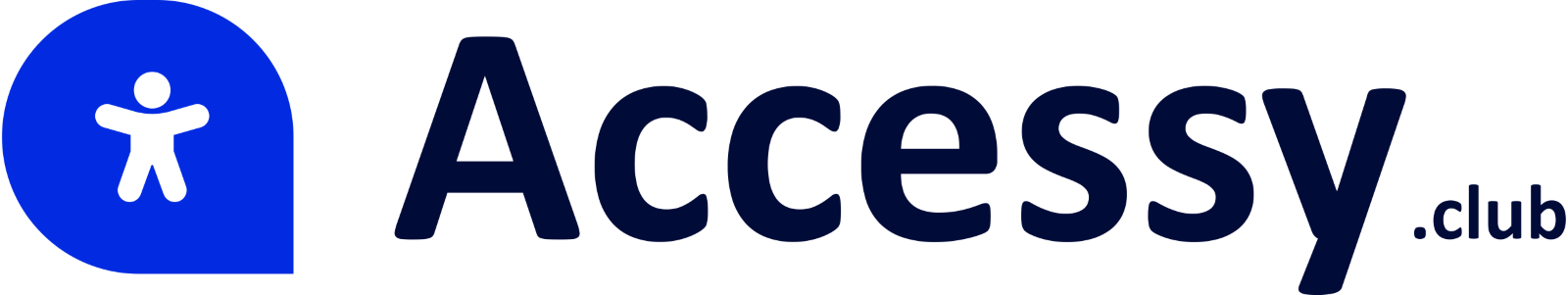 Voordelen van digitale toegankelijkheid
Groter bereik, dus betere dienstverlening/grotere doelgroep
Beter te begrijpen door machines (schermlezers vs zoekmachines)
Betere gebruiksvriendelijkheid
Minder druk op klantenservice
Voldoen aan wetgeving
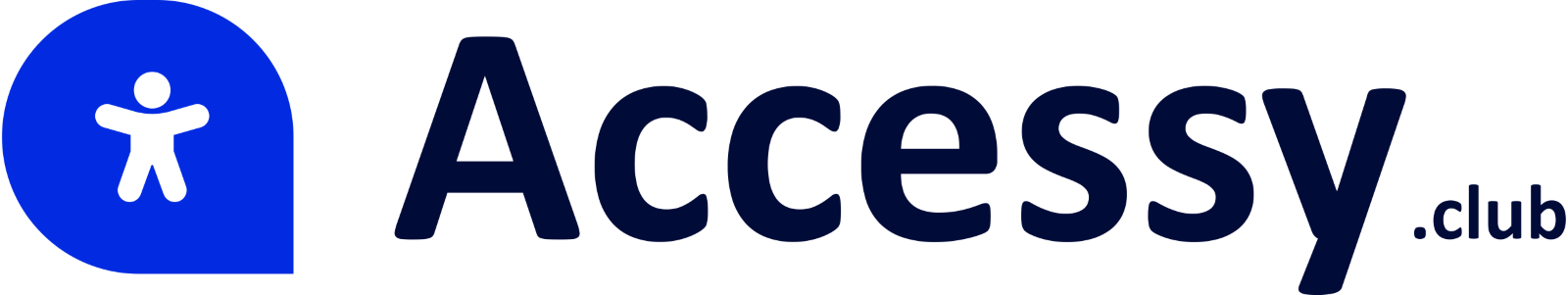 De WCAG
WCAG 2.1 Niveau AA
W3C
Voorbeelden:
1.1.1: Tekstueel alternatief
2.1.1: Toetsenbord
3.1.1: Taal
4.1.3: Foutmeldingen
2.1, 2.2 & 3.0
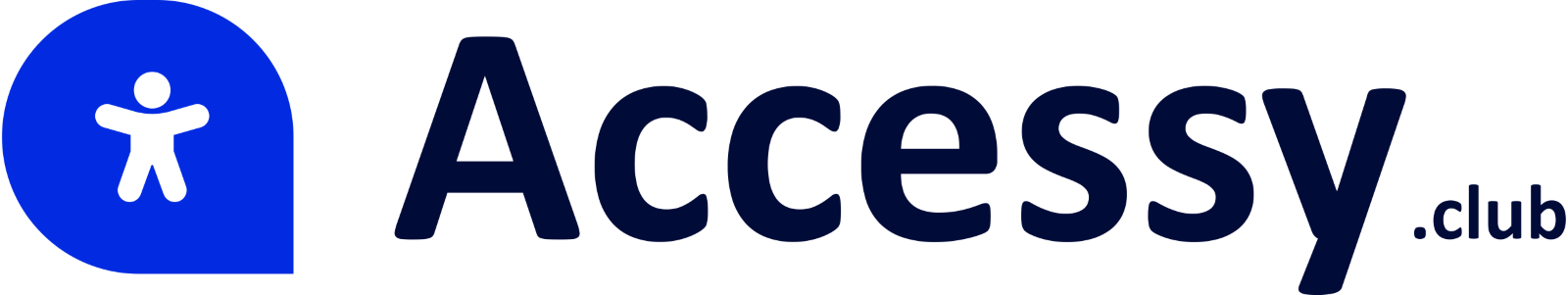 Wettelijke verplichtingen
Besluit digitale toegankelijkheid overheid
Websites, apps, intranetten
September 2019: voor websites na 23 september 2018 
September 2020: voor alle websites 
Juni 2021: voor mobiele applicaties
European Accessibility Act
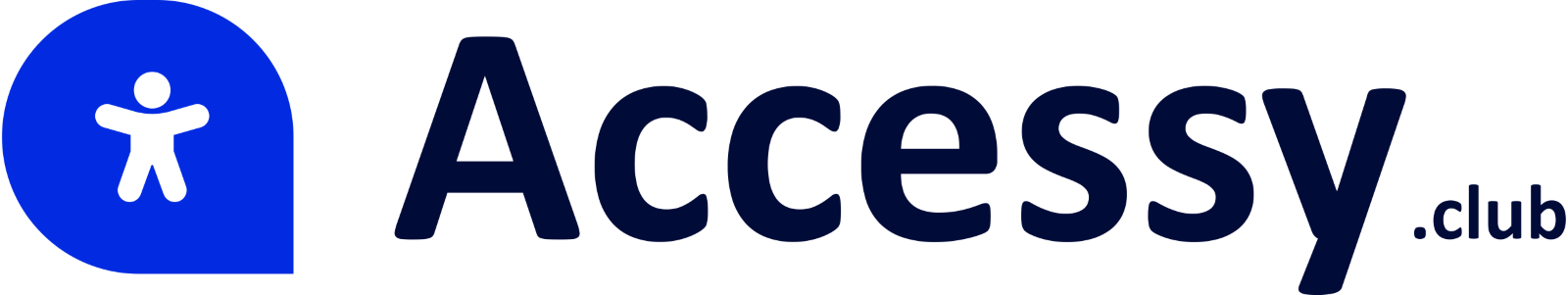 Voldoen aan de wetgeving
Toegankelijkheidsverklaring opstellen voor websites en apps
Verkrijg een A,B of C status voor de verklaringen
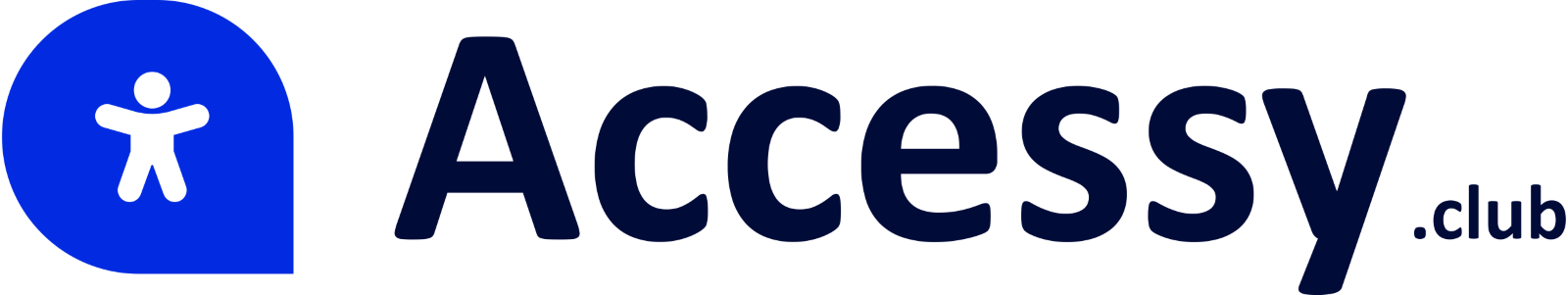 Het toegankelijkheidsonderzoek
WCAG-EM Audit
Informatie over opdracht, onderzoek, website/app
Reproduceerbaarheid
Type:
Volledig
Technisch
Content
Geteste sample vs inhoud
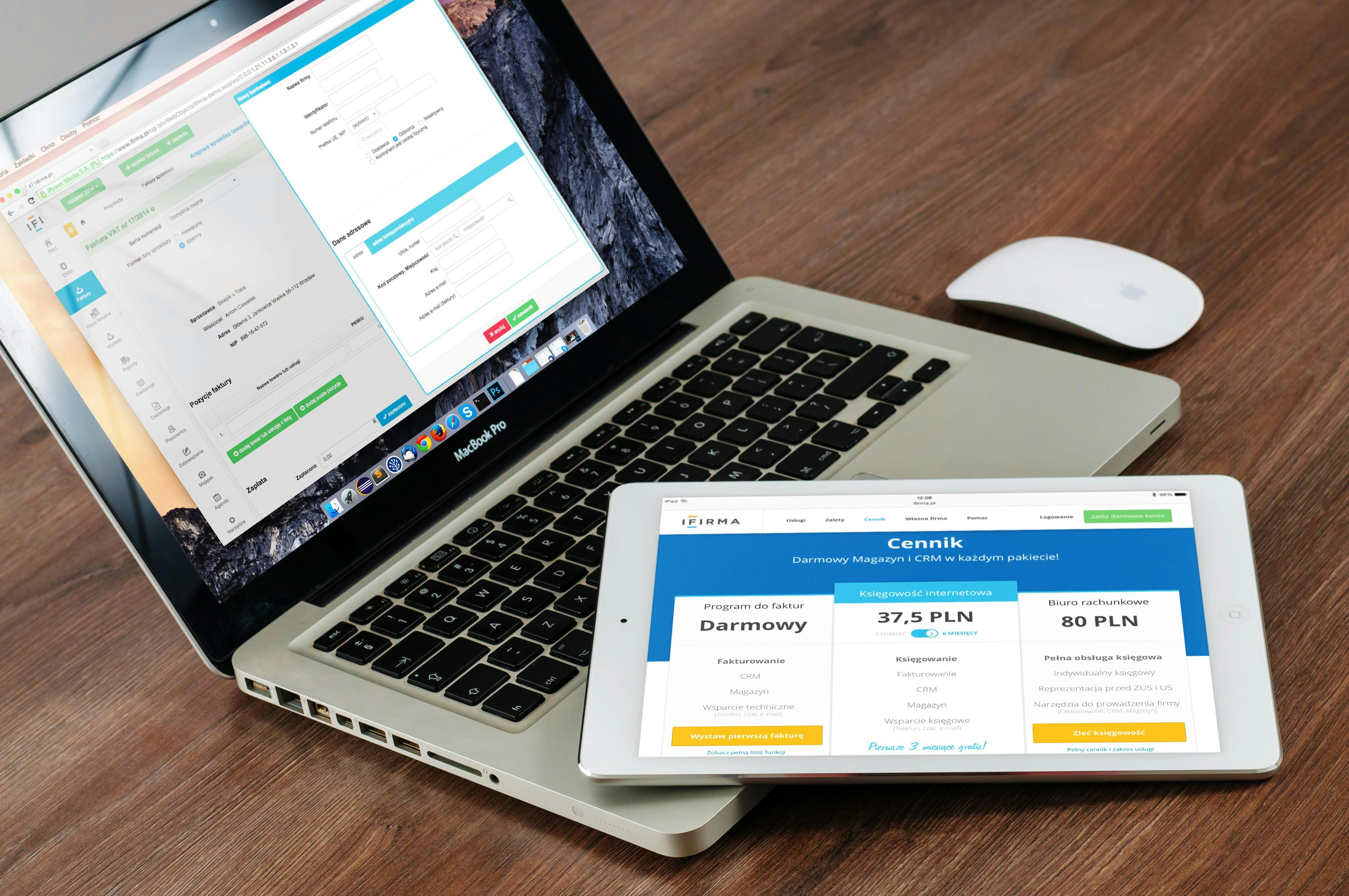 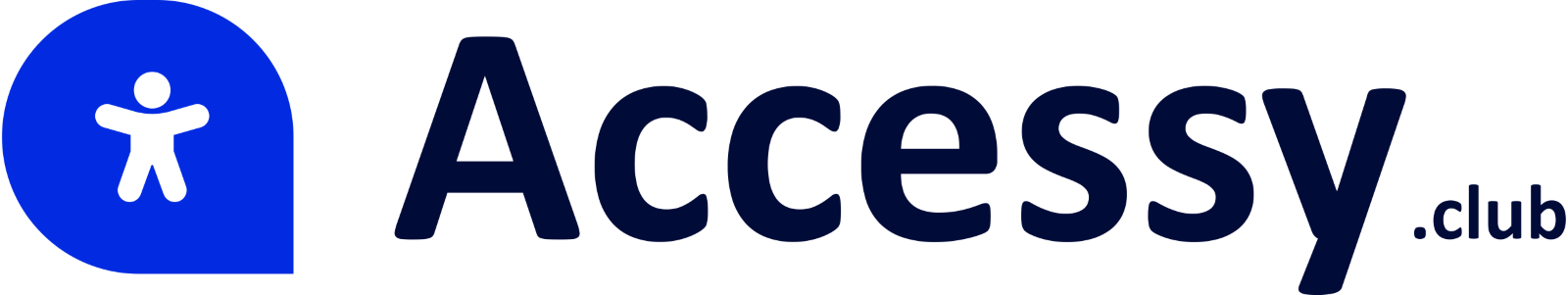 Register/Dashboard  toegankelijkheidsverklaringen
toegankelijkheidsverklaring.nl
Invulassistent & Register
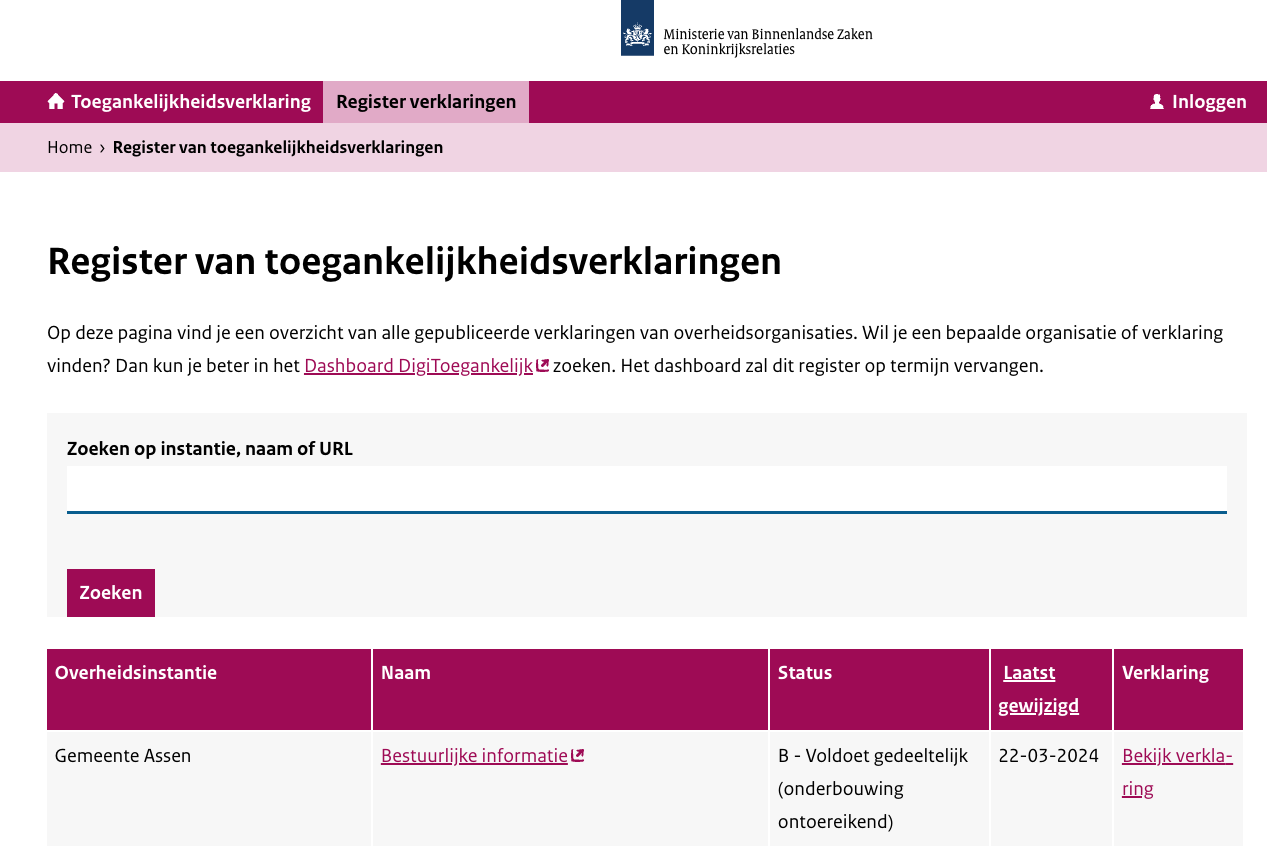 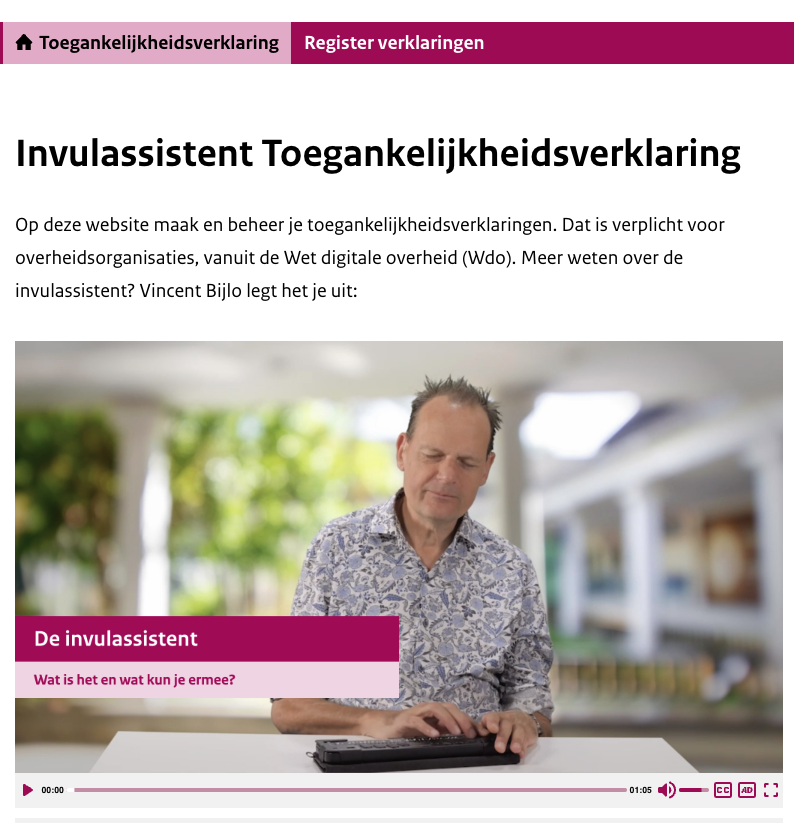 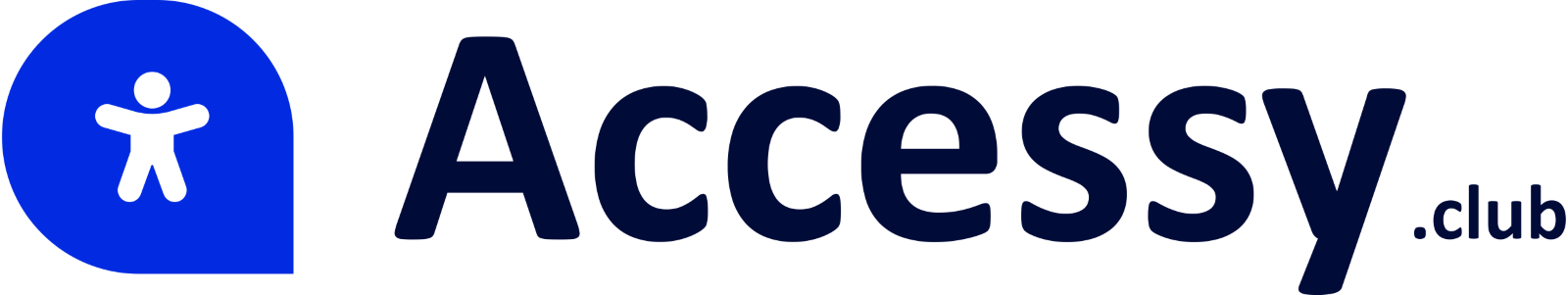 Register/Dashboard  toegankelijkheidsverklaringen
dashboard.digitoegankelijk.nl
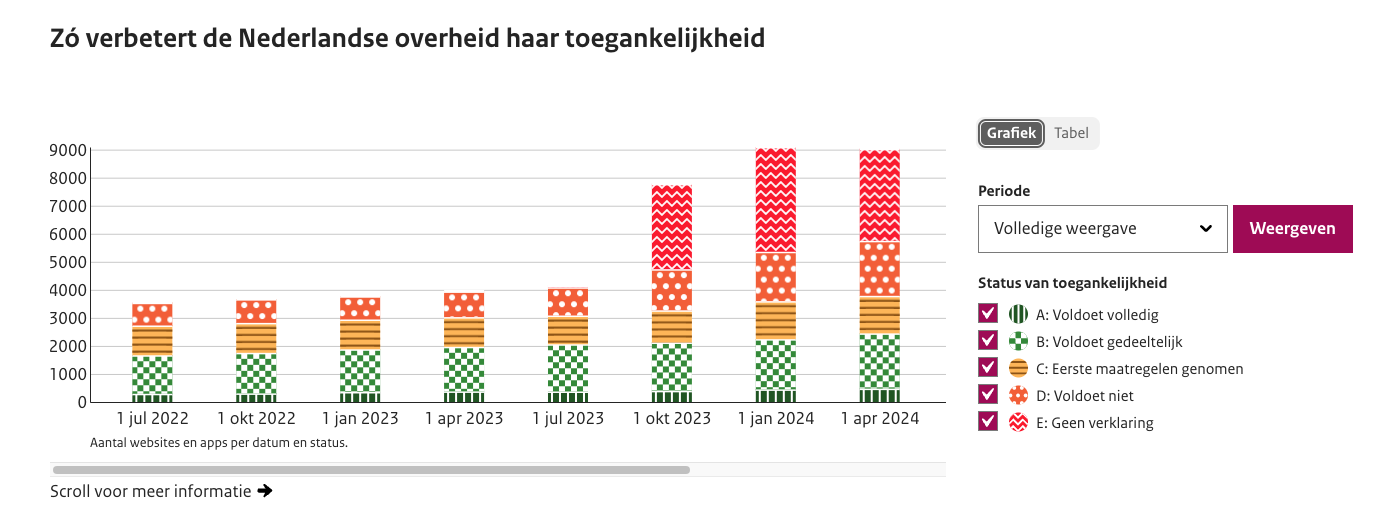 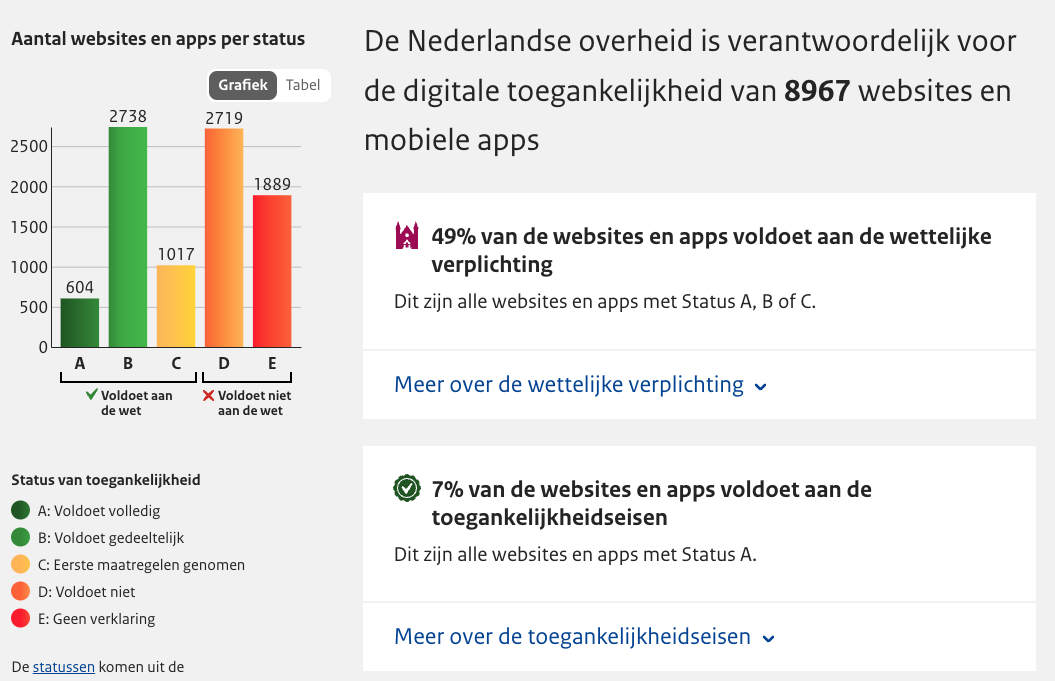 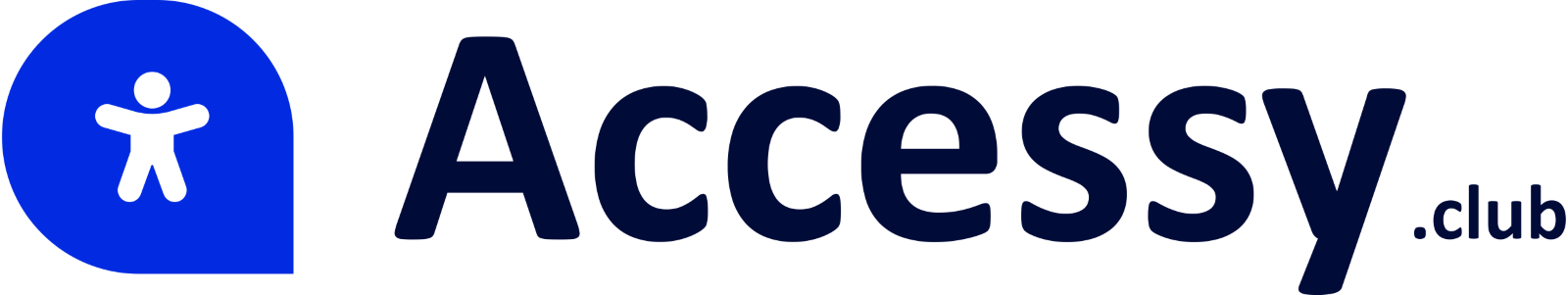 Uitzonderingen
Uitzonderingen
Audio en video voor 23 september 2020
pdf-bestanden voor 23 september 2018
live uitgezonden audio en video
online kaarten
content van derden afkomstig.
Onevenredige last
“Er is sprake van onevenredige last als het voordeel voor een gebruiker niet opweegt tegen de kosten en de moeite die het een overheidsorganisatie kost om een probleem met toegankelijkheid op te lossen.”
Toegankelijke alternatieven

Meer informatie:
https://www.digitoegankelijk.nl/toezicht/onevenredige-last 
https://www.digitoegankelijk.nl/wetgeving/uitzonderingen
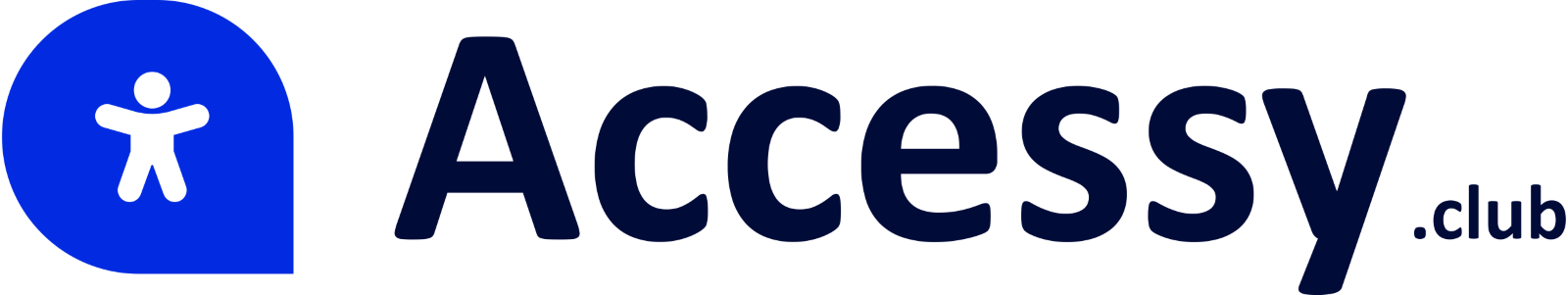 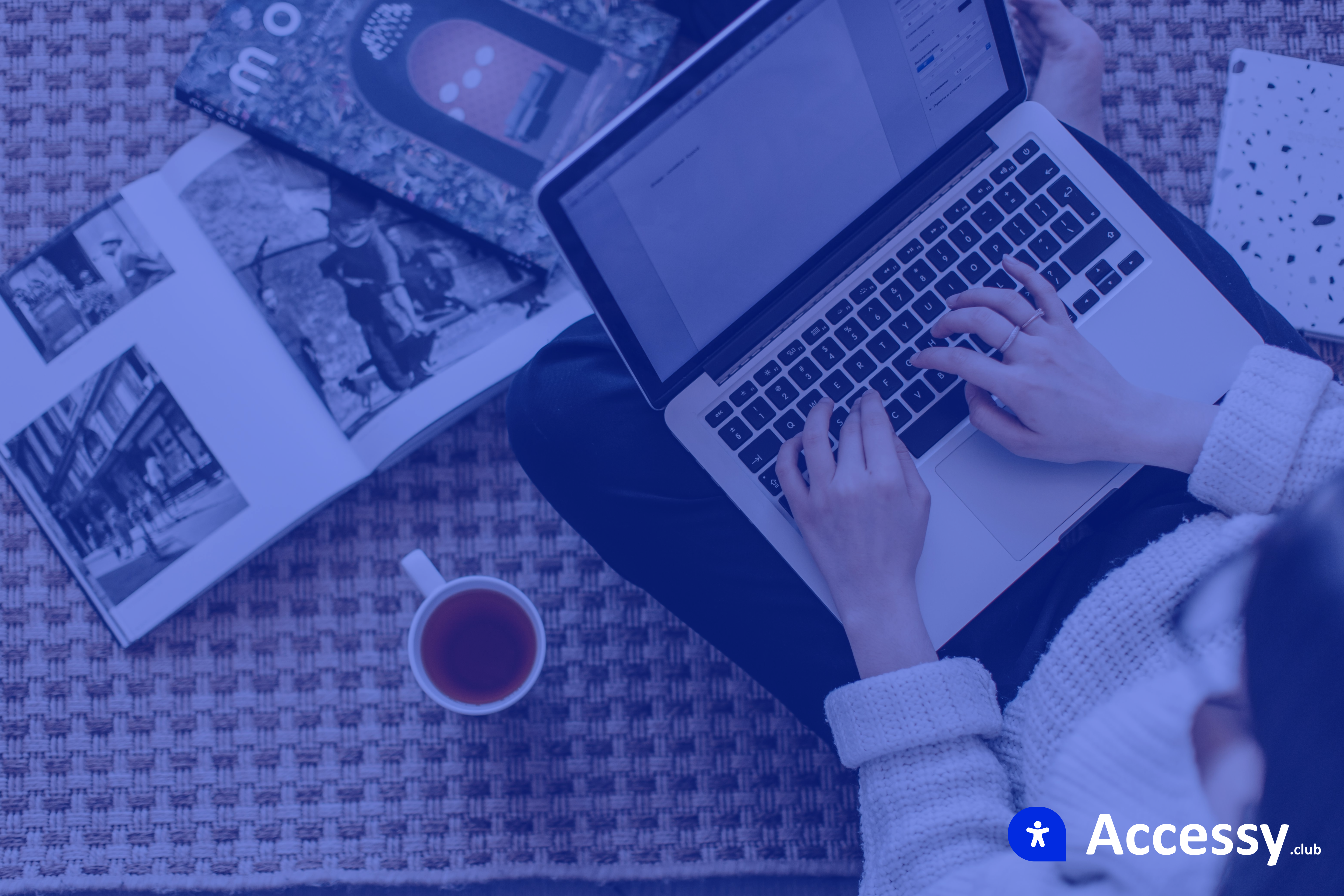 Voorbeelden
Linkteksten
2.4.4: doel van de link
‘Klik hier voor meer informatie over onze privacy policy’
‘Klik voor meer informatie over onze privacy policy’
1.4.1: niet alleen afhankelijk van kleur
‘Klik voor meer informatie over onze privacy policy’
‘Klik voor meer informatie over onze privacy policy’
‘Klik voor meer informatie over onze privacy policy’
‘Klik voor meer informatie over onze privacy policy’
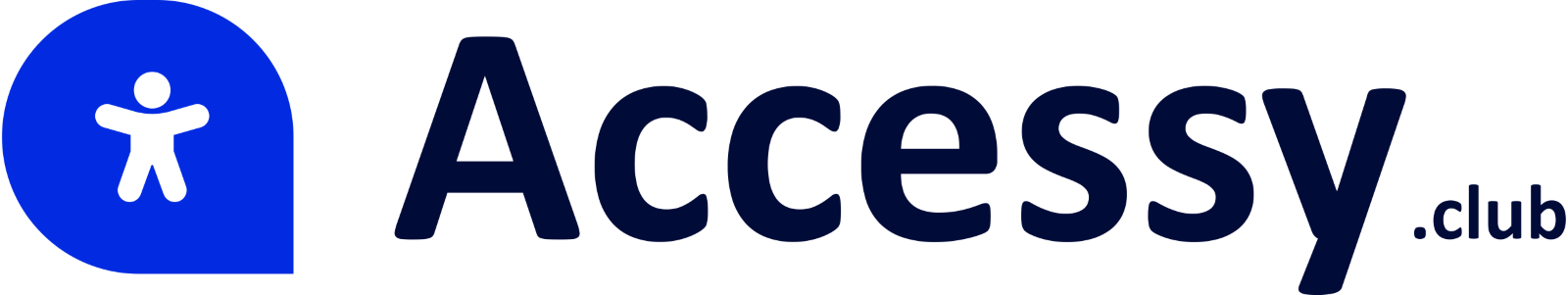 Hyperlinks
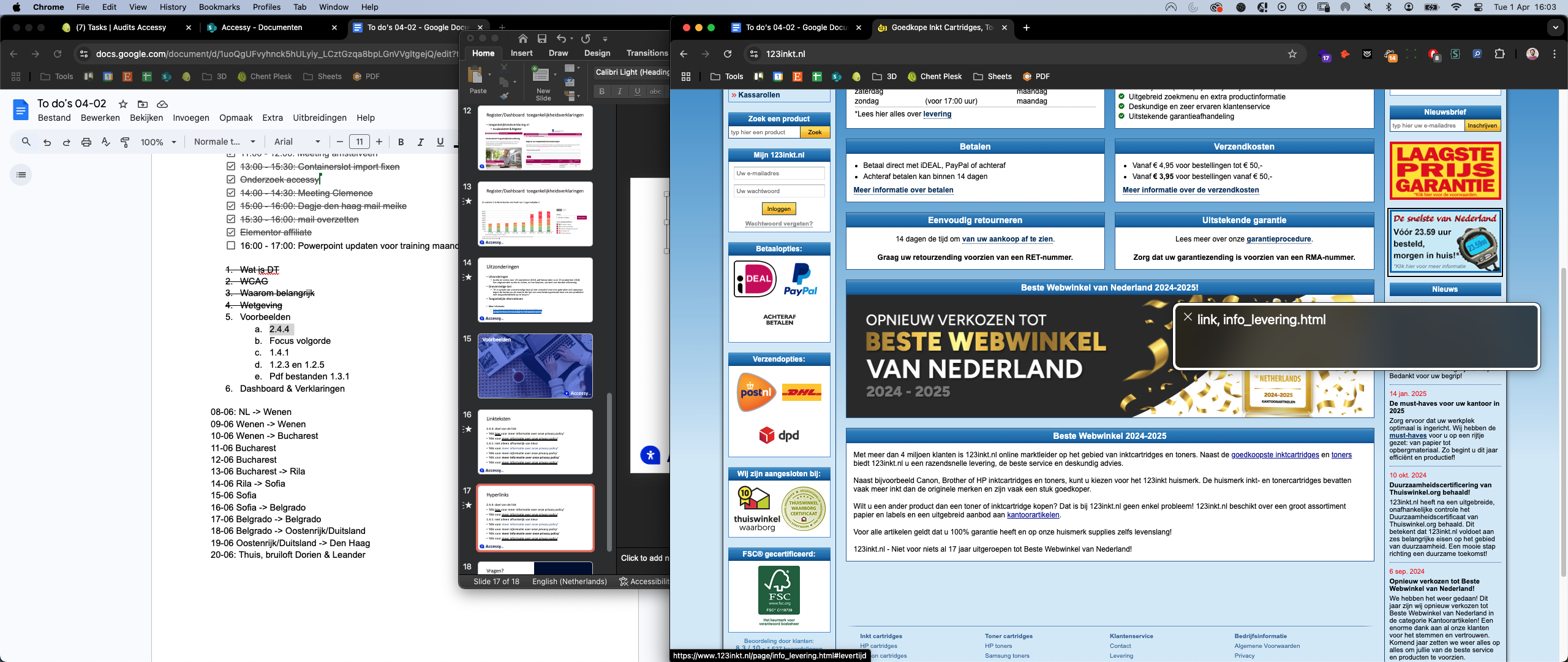 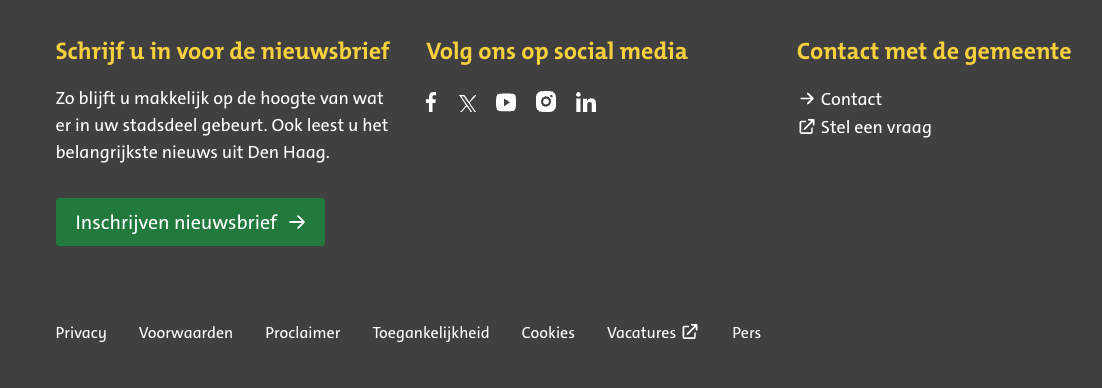 2.4.4: doel van de link
1.4.5: Afbeeldingenvan tekst
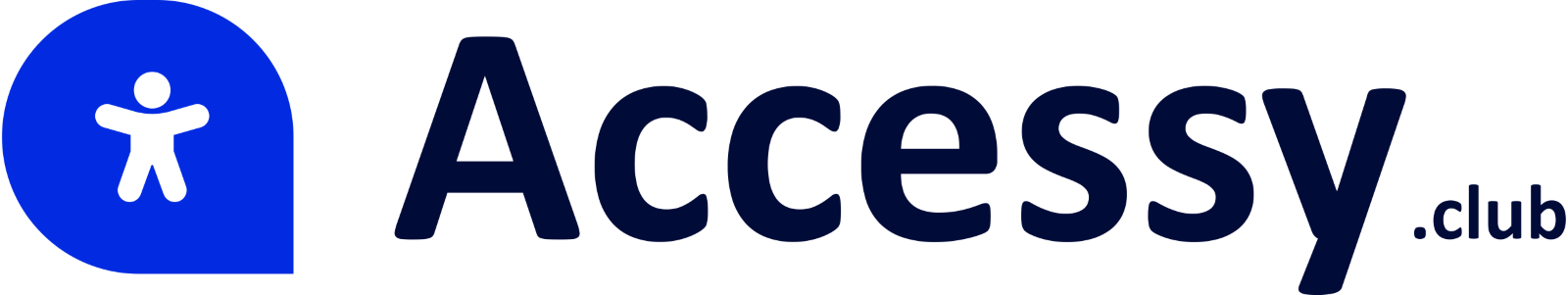 Toetsenbordnavigatie
2.1.1: toetsenbord
2.4.3 & 2.4.7: focus
2.4.1: blokken overslaan
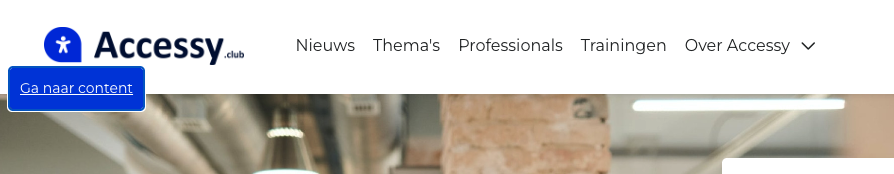 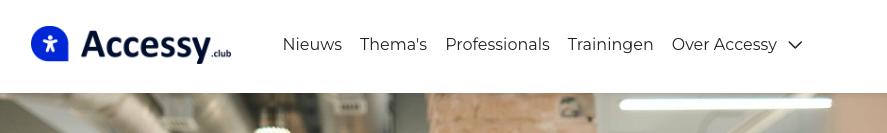 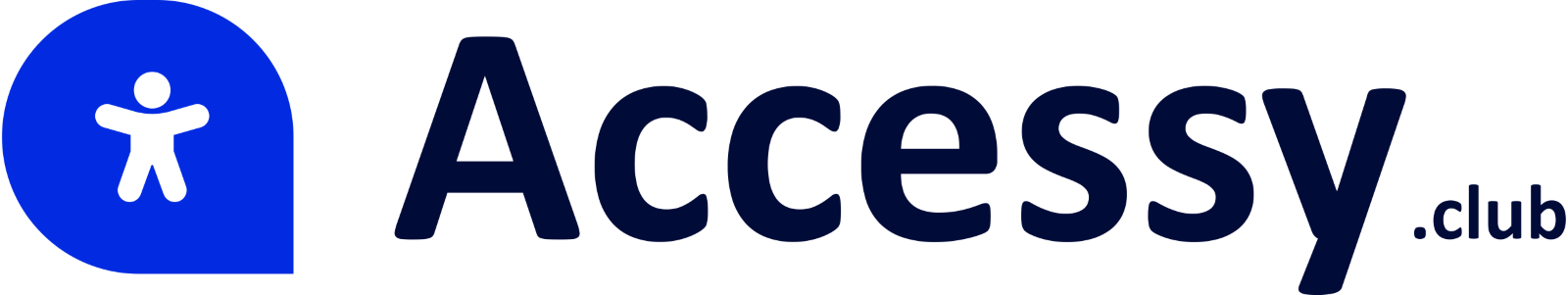 Video
Video met een auditieve functiebeperking
Ondertiteling
Video met een visuele functiebeperking
Transcript / audiodescriptie
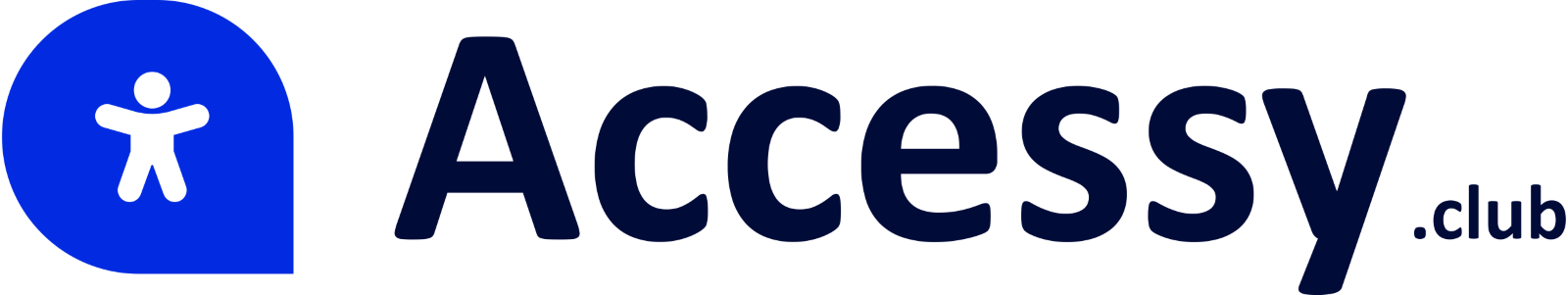 Pdf-bestanden
Web vs pdf-bestanden
Voorzien van tags
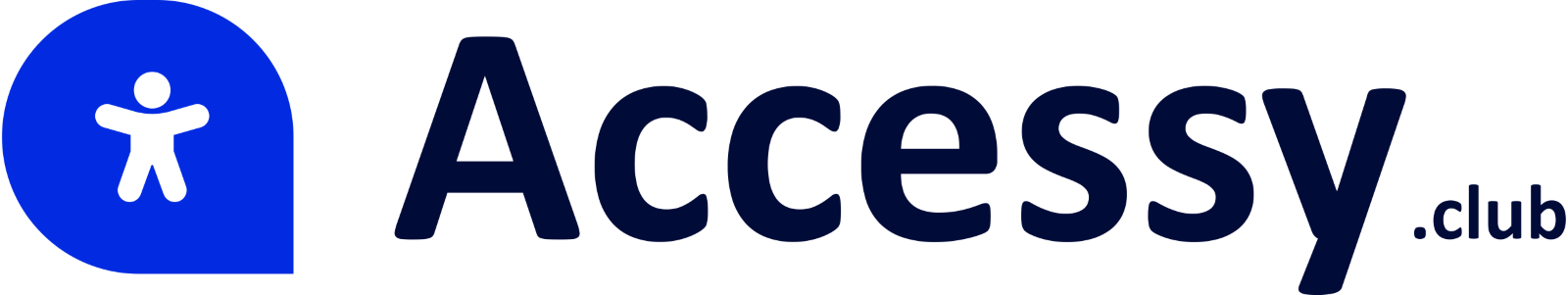 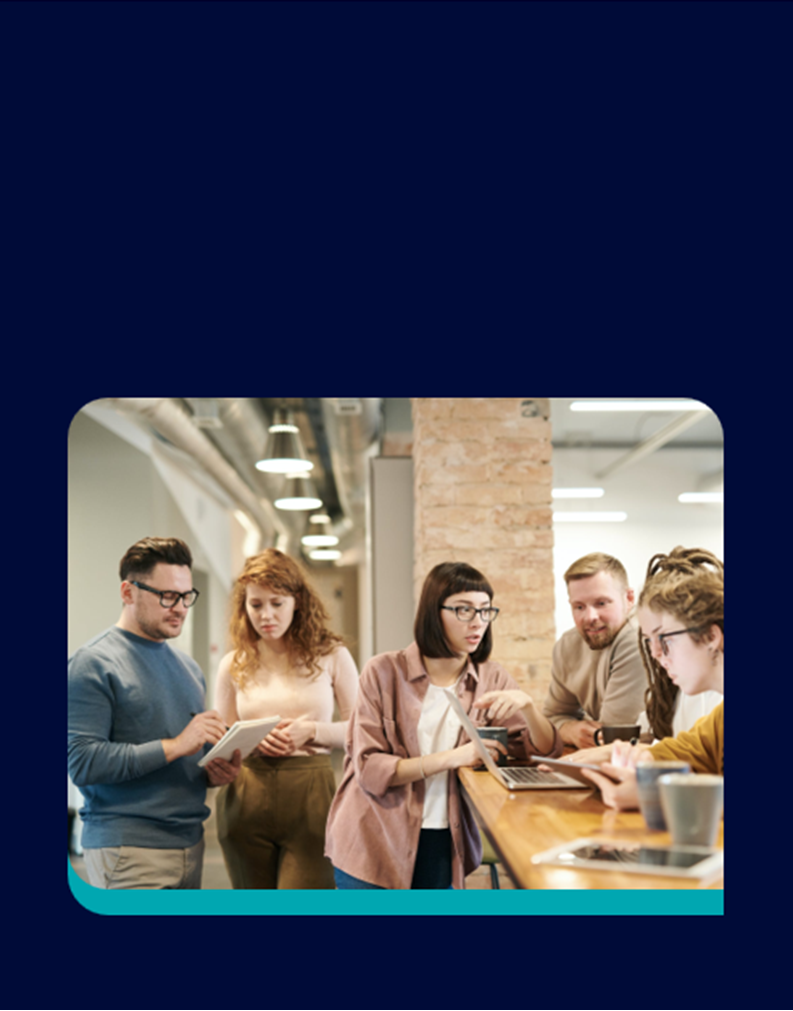 Vragen?
Stel ze nu; 
Op de online community;
Tijdens het maandelijkse vragen(v)uur.




​Accessy.club 
Vincent@accessy.nl
info@accessy.nl
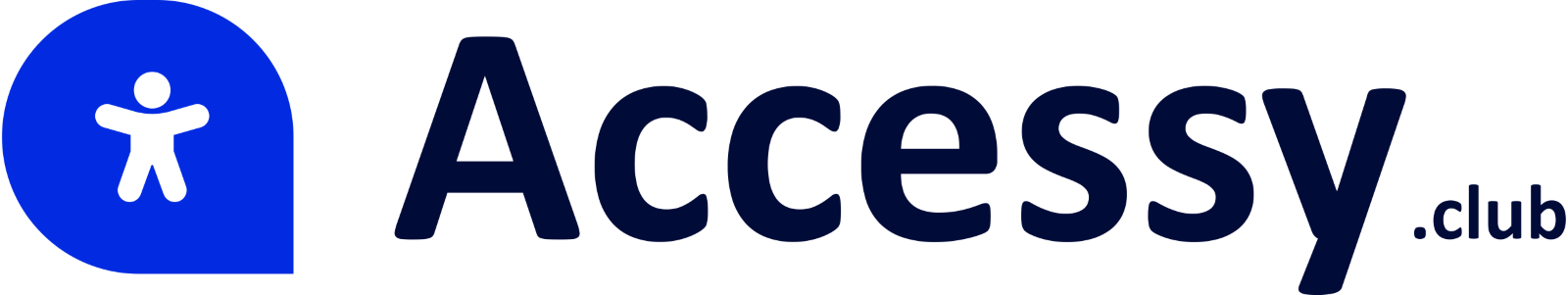